4.4				         		Andelen
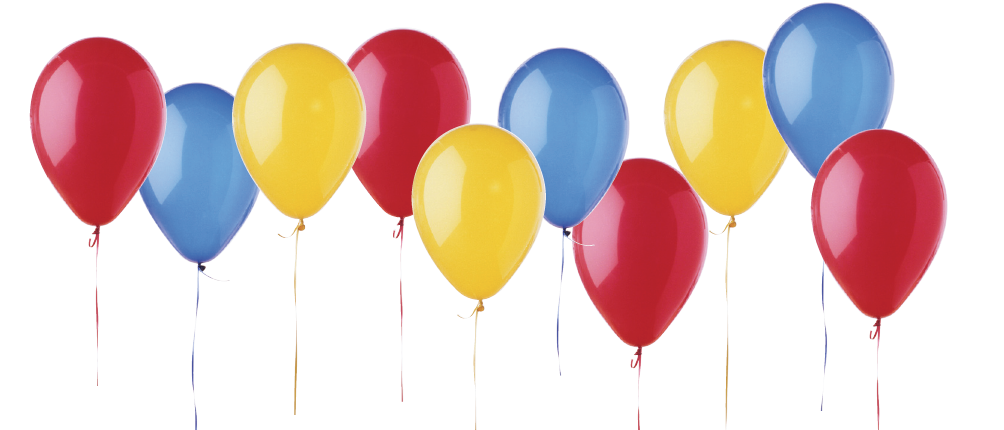 3
Tre av de tio ballongerna är blåa.
10
Vi säger då att andelen blåa ballonger är tre tiondelar.
Andelen talar om hur stor delen är jämfört med det hela.
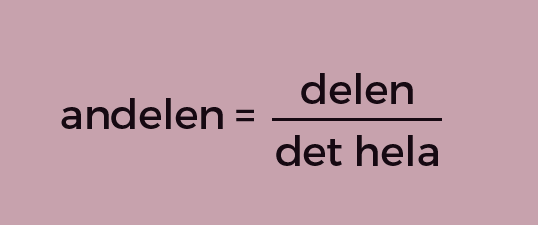 Vi kan skriva andelen blåa ballonger som:
i  bråkform
0,3   i  decimalform
30 %  i  procentform
Viktiga samband
Procent betyder hundradel.
En procent skrivs 1 %.
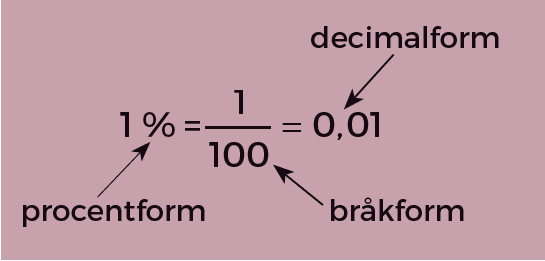 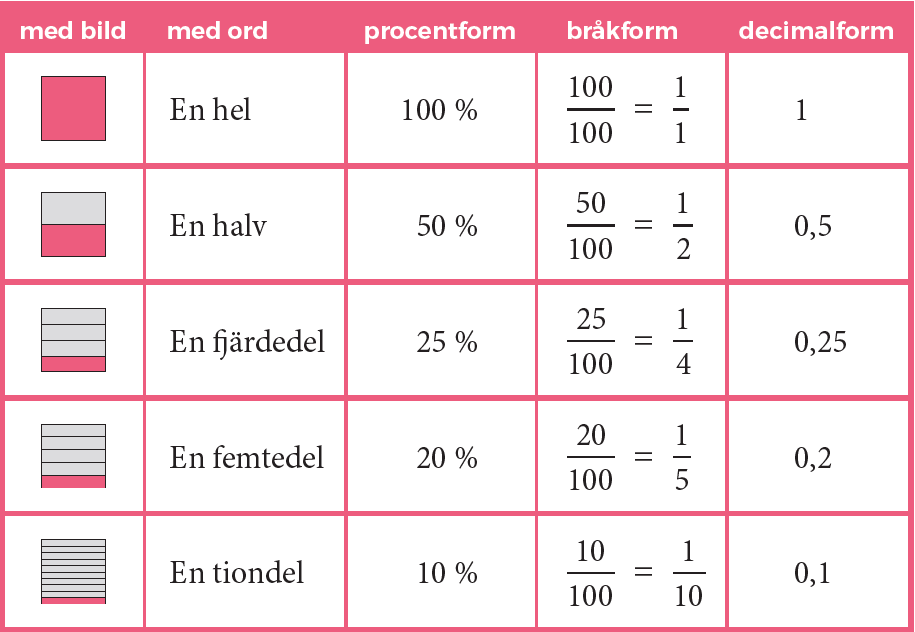 Omvandling till procentform
För att ta reda på hur stor en andel är i procent skriver vi
först andelen i bråkform. Bråket kan vi omvandla till procent.
Ibland kan vi göra det genom förlängning eller förkortning.
32
64 / 2
11 ∙ 4
11
64
44
200
25
200/ 2
100
100
25 ∙ 4
Om vi ska omvandla           till procentform gör vi om bråket till hundradelar.
Om vi ska omvandla           till procentform gör vi om bråket till hundradelar.
Vi förlänger bråket med 4.
Vi multiplicerar täljare och nämnare med 4.
44 %
=
=
=
=
Vi dividerar täljare och nämnare med 2.
Vi förkortar bråket med 2.
32 %
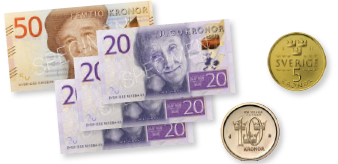 Exempel
Hur stor andel av pengarnas värde utgör 50-lappen?

Svara i
a) bråkform 	  b) decimalform  	 c) procentform
=
=
=
125 kr
a) Det hela :
50
50/5
10/5
2
2
2
2
5
5
5
5
25/5
125/5
125
Delen :  50 kr
Andelen:
=
a)
=
0,4
b)
40 %
Svar:
c)  40 %
c)
b)  0,4
I en kemigrupp hade eleverna följande betyg:

	Betyg:   E   D   C   B
	Antal:    3   6   7   4

Hur stor andel i procent hade betyget D?
Exempel
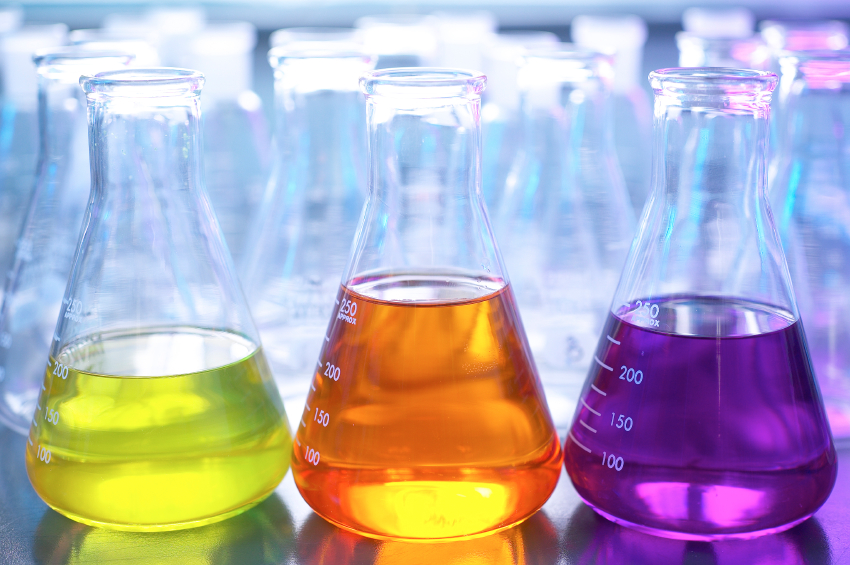 =
=
20 elever
Det hela :
30
6  ∙ 5
6
20
100
20 ∙ 5
=
Delen :  6 elever
30 %
Andelen :
Svar:
30 % av eleverna hade betyget D.